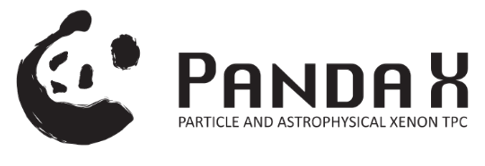 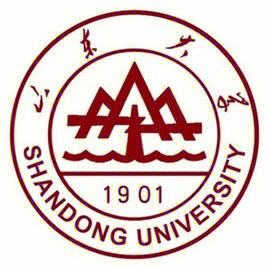 Detecting Neutrinos from Supernova Bursts in PandaX-4T
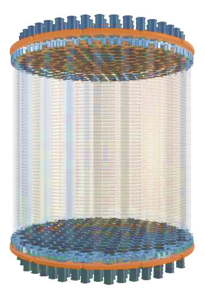 Binyu Pang (Shandong University)
on behalf of the PandaX Collaboration
The 29th International Symposium on Particles, String and Cosmology
(PASCOS 2024@Vietnam)
July 09,2024
1
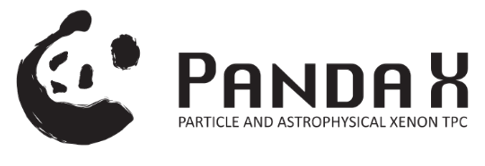 Supernova 1987A
First/only observation of supernova (SN) neutrinos
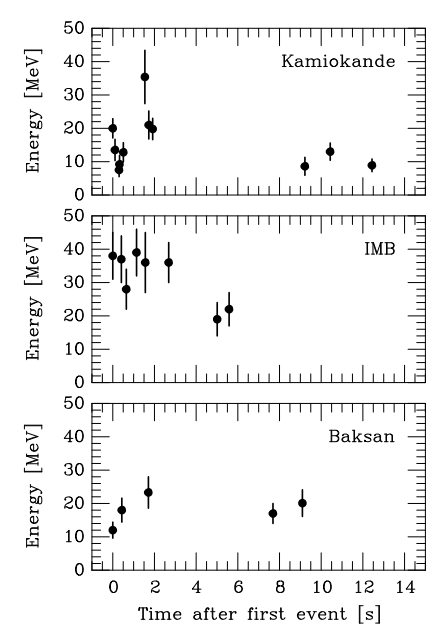 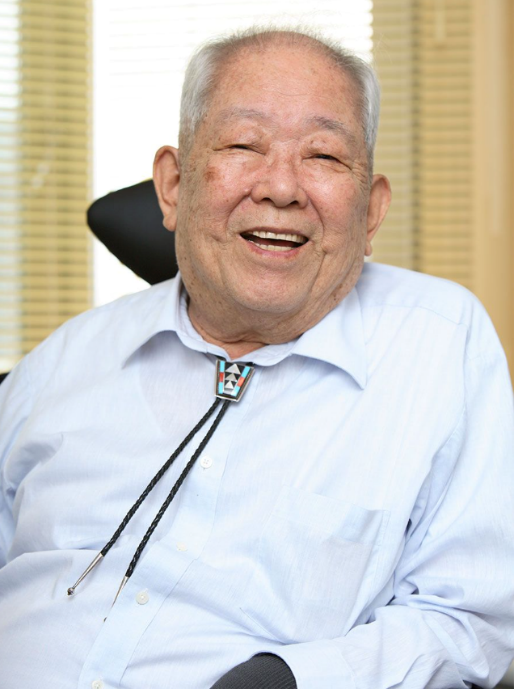 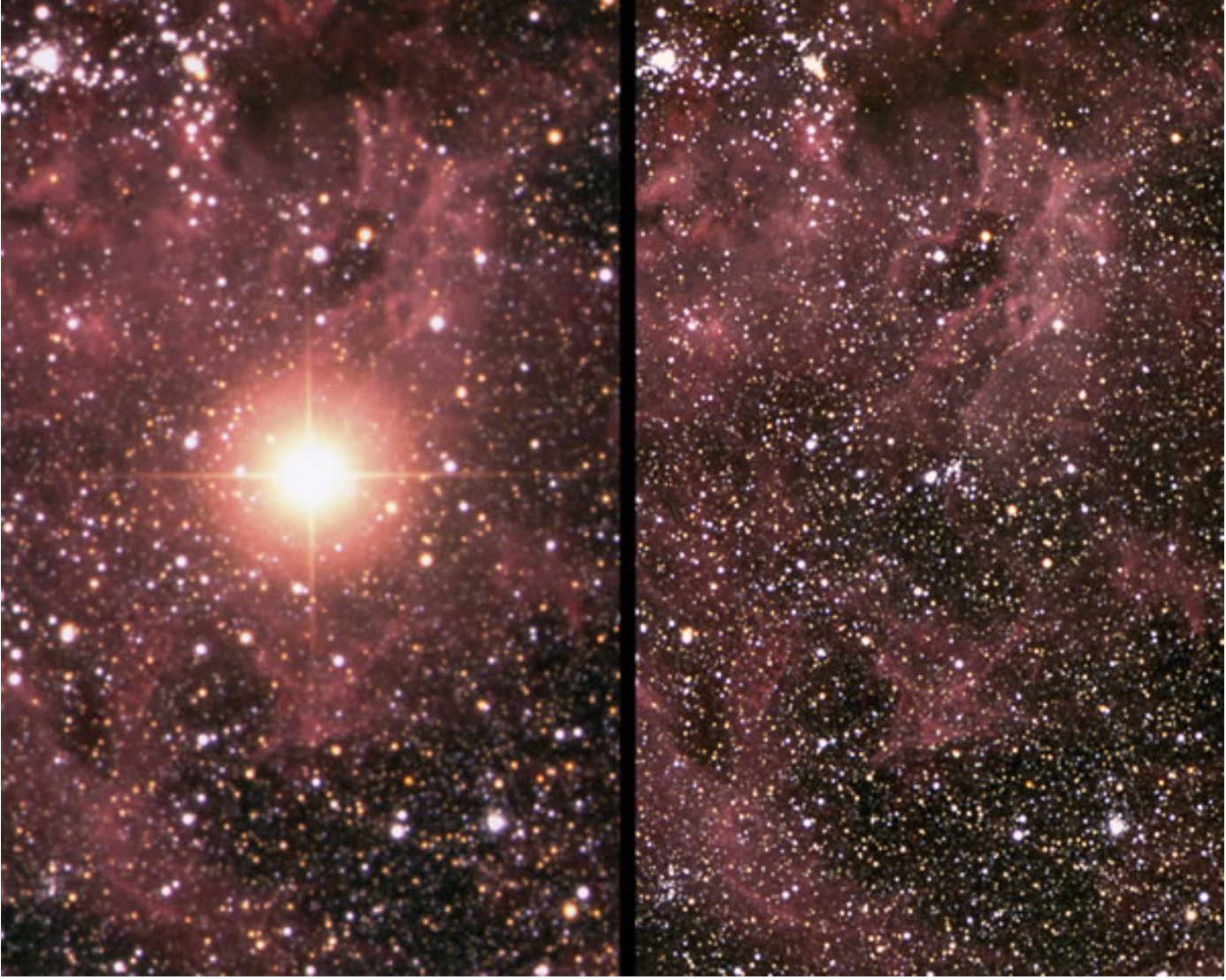 Masatoshi Koshiba 
Nobel 2002
Before and after SN 1987A explosion
Start of neutrino astronomy!
2
(PASCOS 2024@Vietnam)
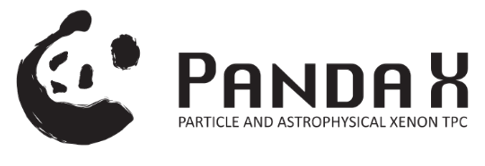 SN Neutrino Early Warning
Motivation：To study supernova dynamics and neutrino physics.
Principle：Neutrinos arrive on earth much earlier than electromagnetic radiation.
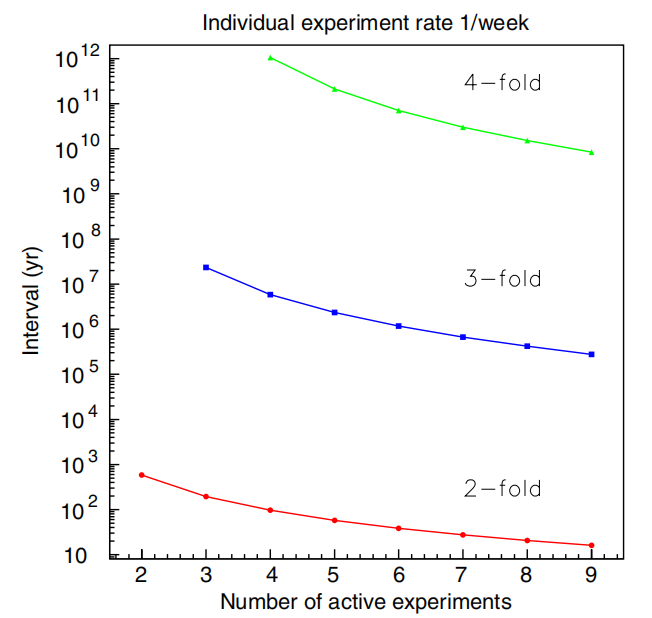 alert astronomical community
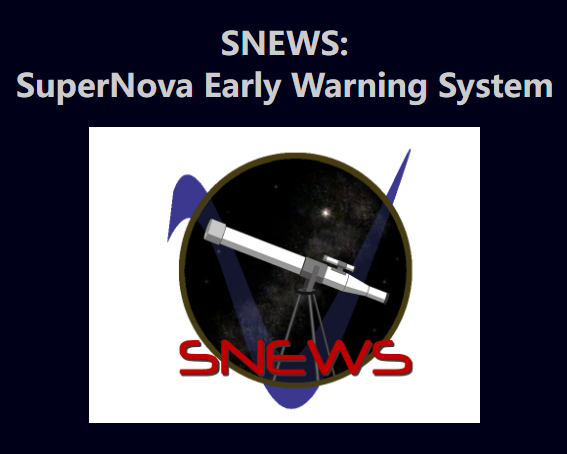 3
(PASCOS 2024@Vietnam)
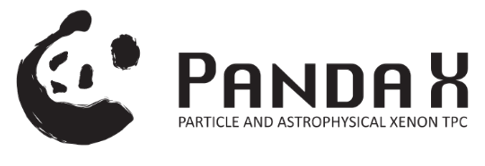 SNEWS
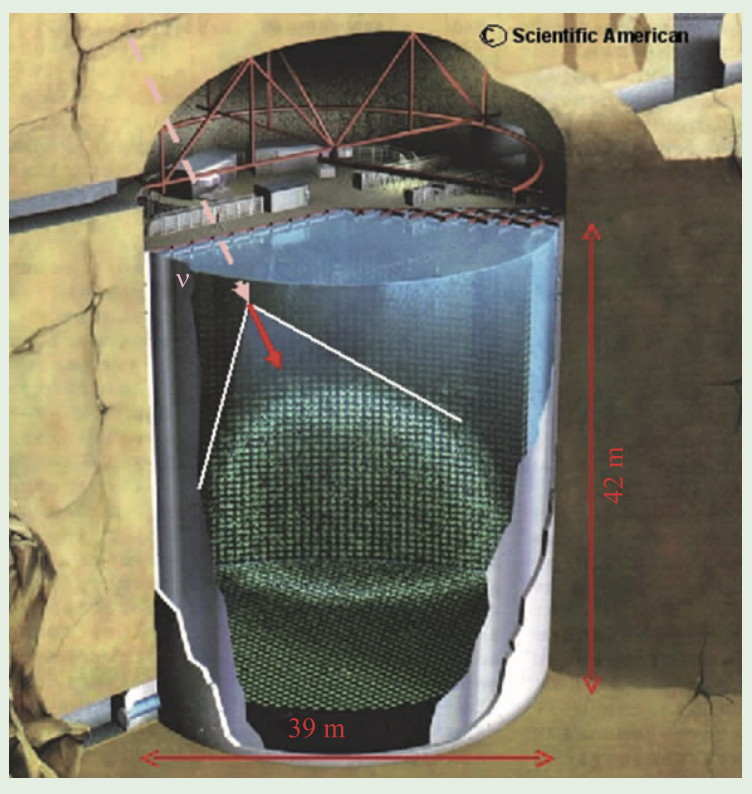 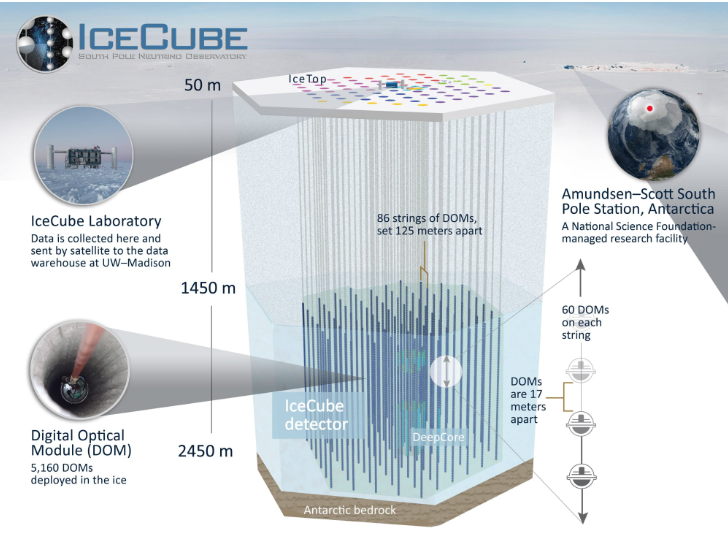 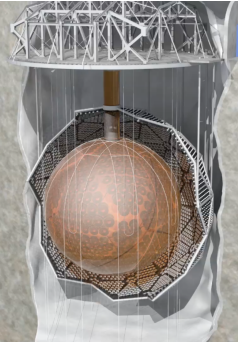 IceCube (The South Pole, jointed)
Super-K（Japan, joined）
SNO+（Canada, soon to join）
To better understand supernova explosions, more neutrino data is required!
4
(PASCOS 2024@Vietnam)
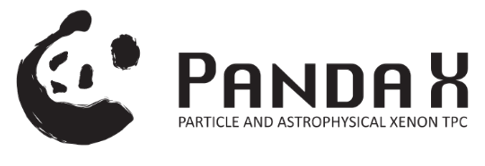 PandaX: Particle and Astrophysical Xenon
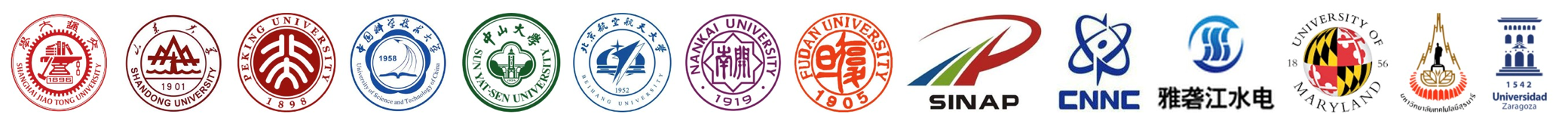 …
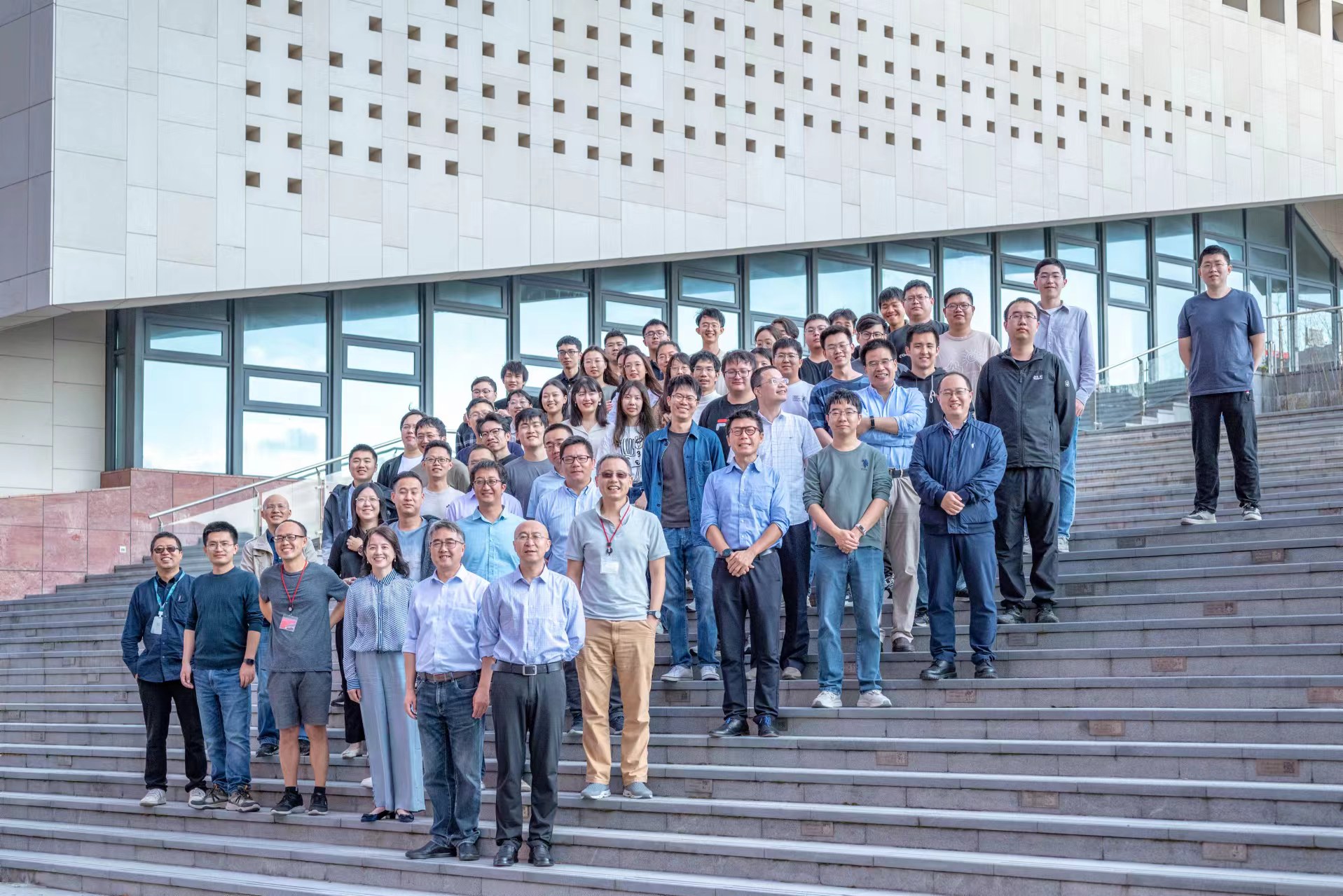 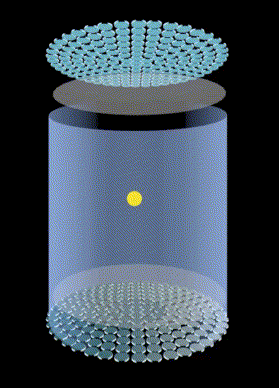 S2
Incident particle
S1
Nov. , 2023
5
(PASCOS 2024@Vietnam)
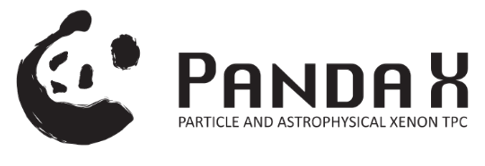 PandaX experiment
Increasing the detector sensitive target volume
Lowering radioactive background
PandaX-4T
(3.7 tonne)
PandaX-II 580kg
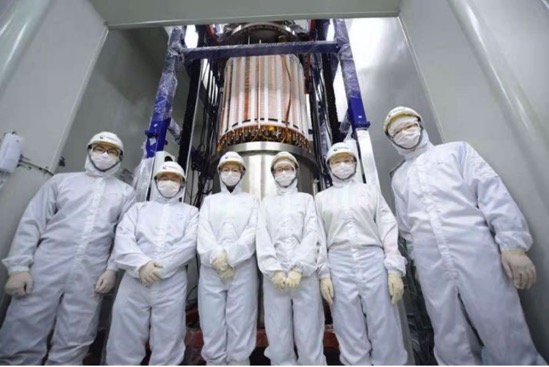 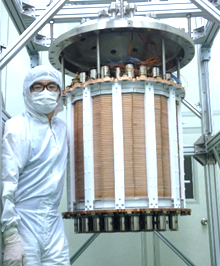 PandaX-I 120kg
PandaX start
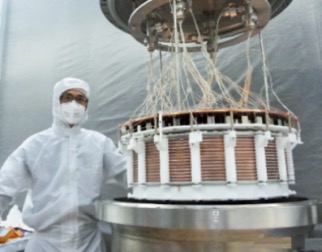 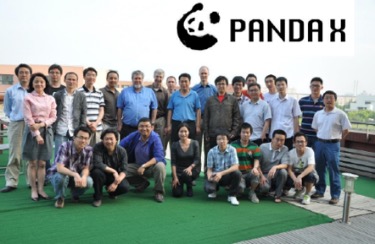 2010-2014
2009
2015-2019
2020-
6
(PASCOS 2024@Vietnam)
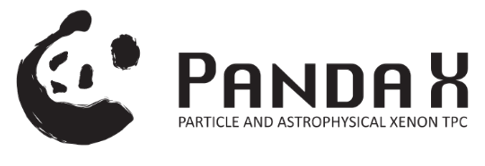 PandaX-4T layout
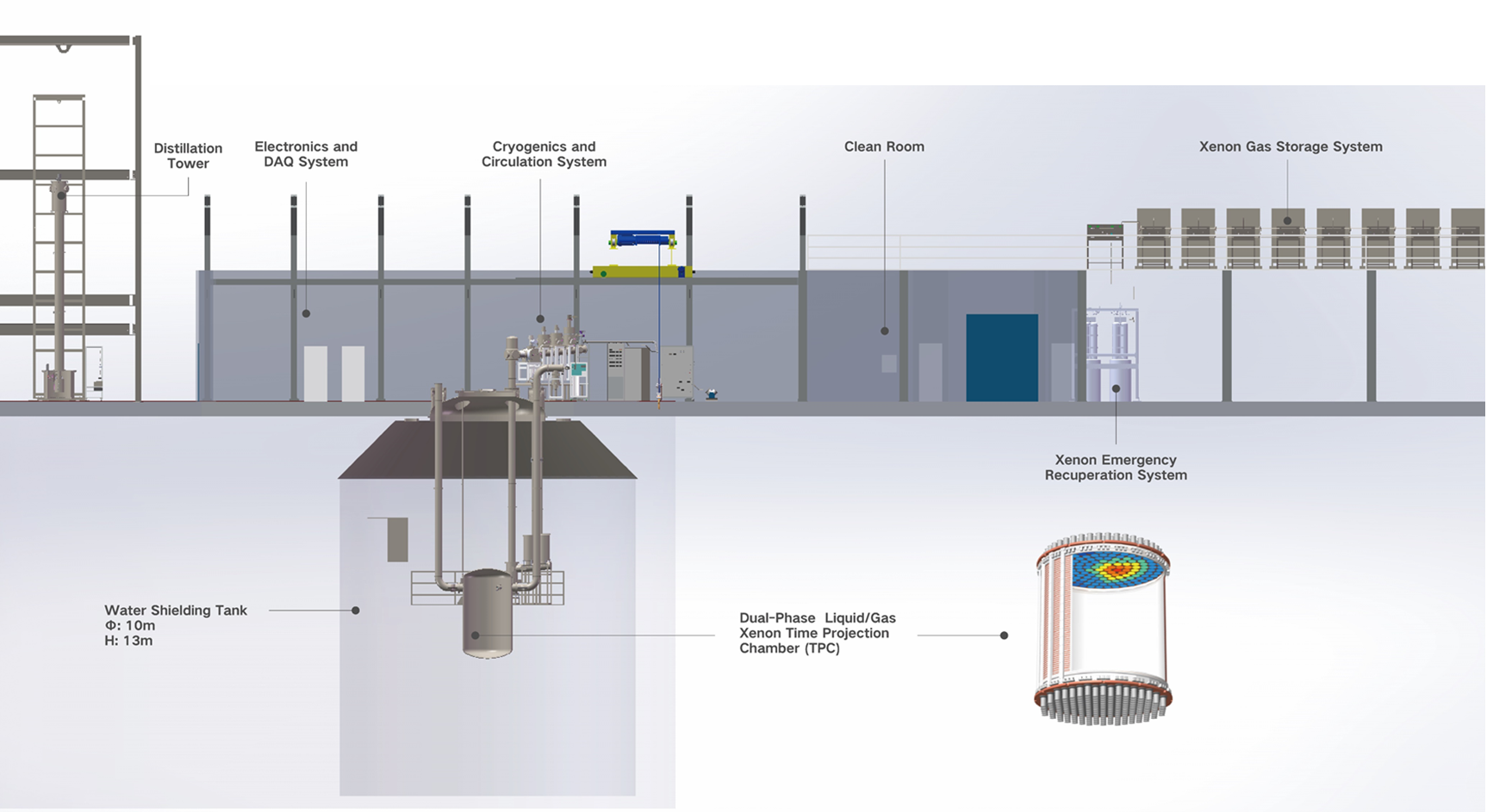 7
(PASCOS 2024@Vietnam)
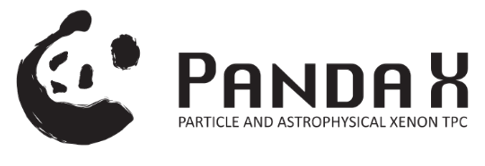 PandaX-4T detector
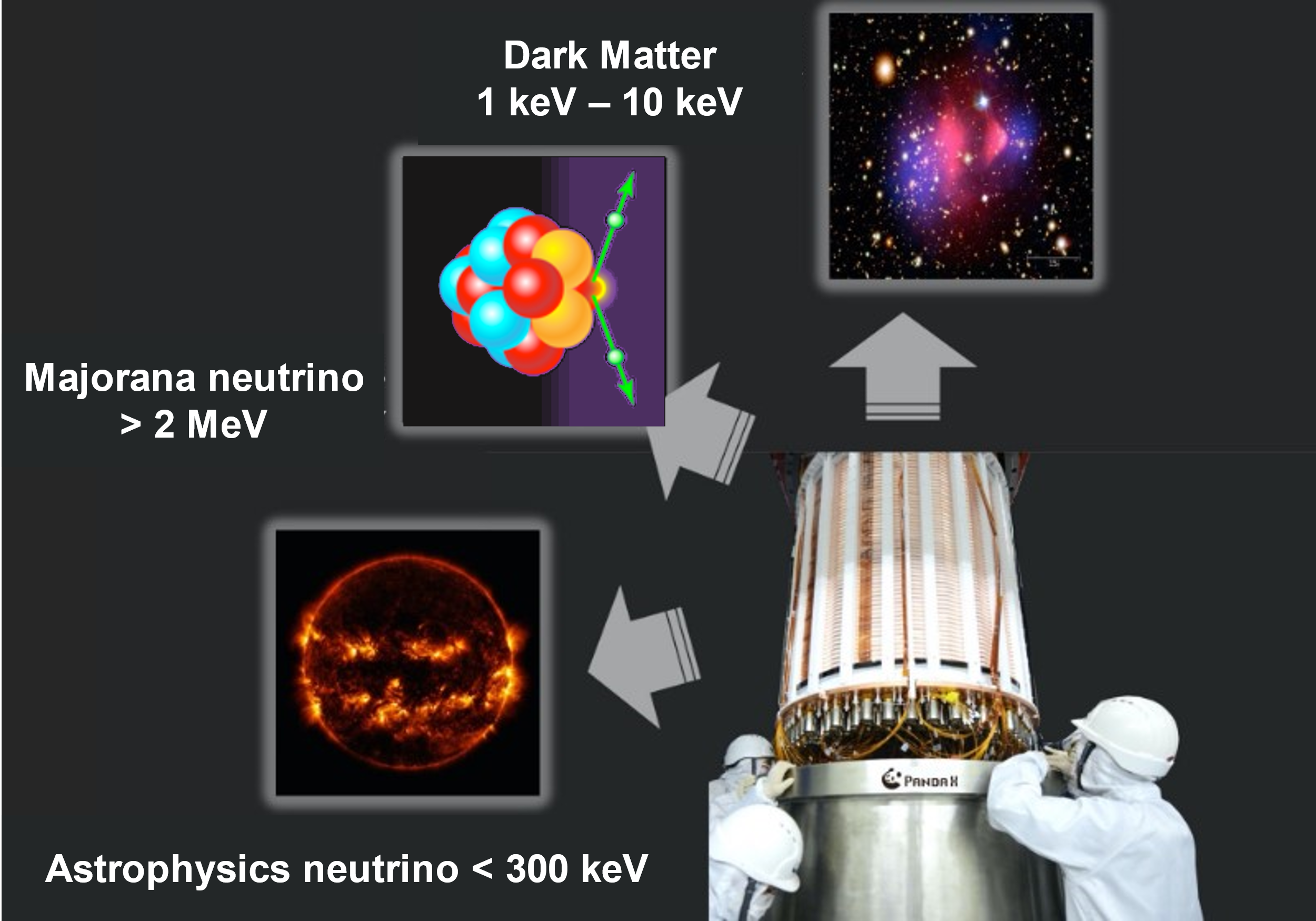 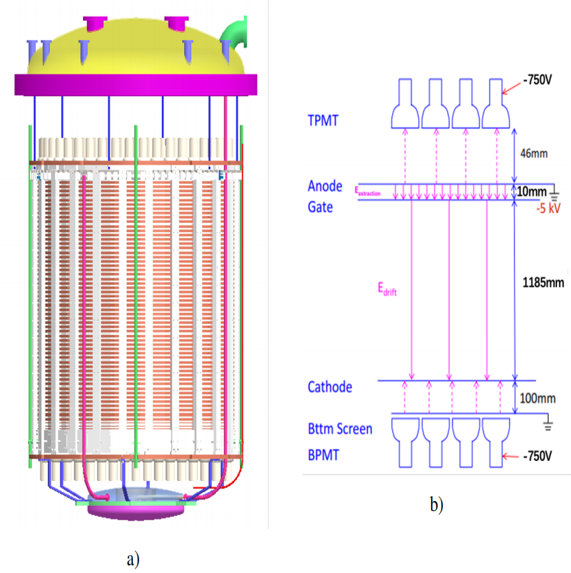 Dual-phase  xenon  time  projection  chamber  (TPC)
Sensitive volume: 3.7 ton LXe
3-inch PMTs: 169 top / 199 bottom
ER(electron recoil)/NR(nuclear recoil) discrimination
3D position reconstruction
Physics search in PandaX-4T
Dark matter
Majornana nuetrino
Astrophysics neutrino (Supernova neutrino, …)
…
8
(PASCOS 2024@Vietnam)
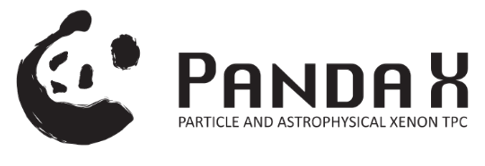 Adv. & challenge of detecting SN neutrinos
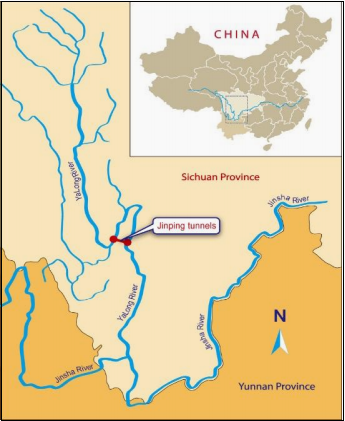 Low background;
Good background/signal distinguishing ability;
Larger interaction cross sections；
Neutrino oscillation may be ignored;
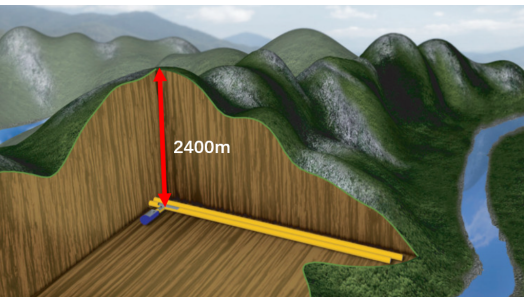 Dominant interaction channel is less;
Lower nuclear recoil energy ;
The smaller sensitive volume;
9
(PASCOS 2024@Vietnam)
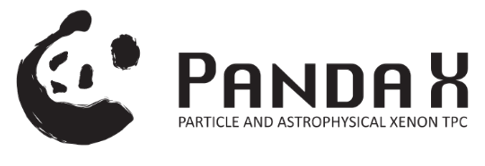 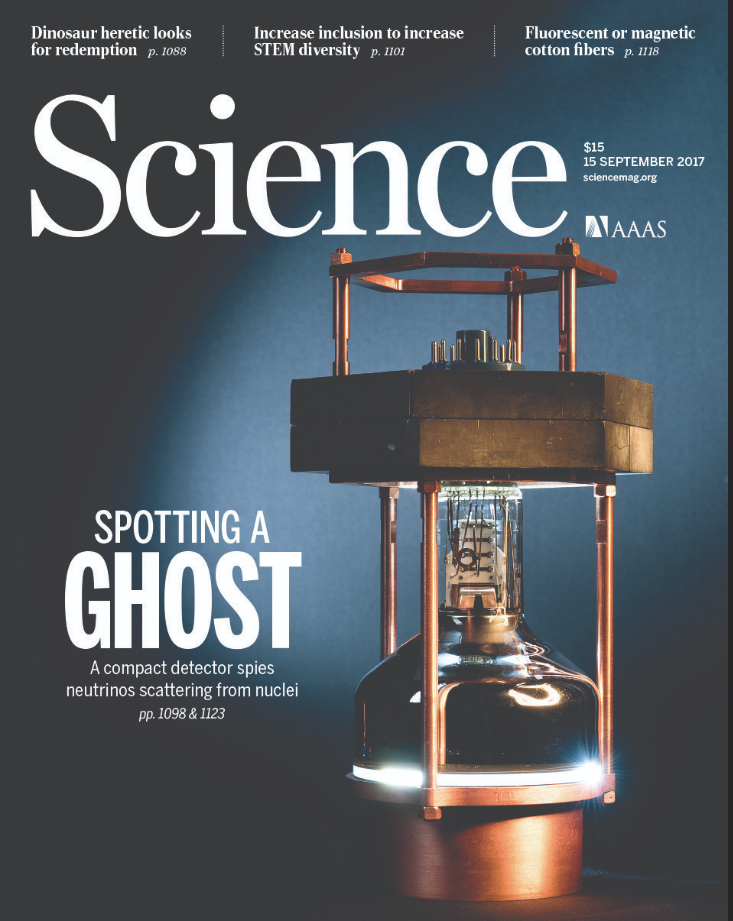 The CE𝜈NS  process can be expressed as:
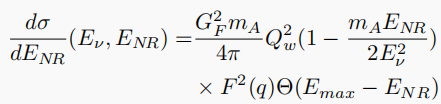 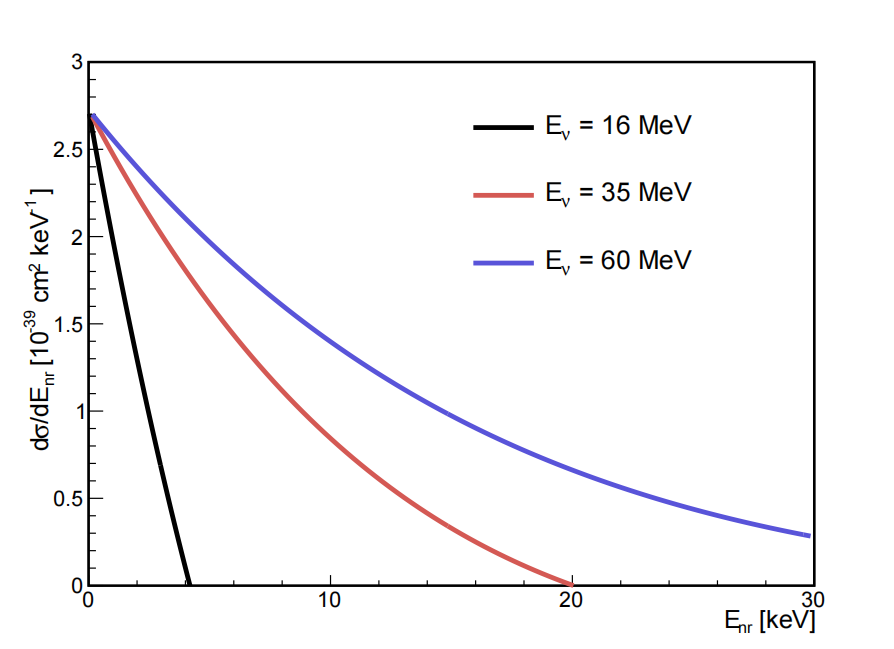 Science 2017: CsI(Na)
10
(PASCOS 2024@Vietnam)
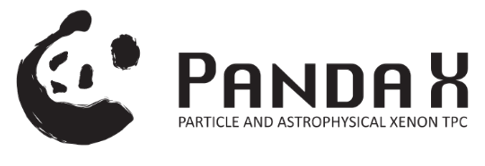 Energy spectrum of SN neutrinos
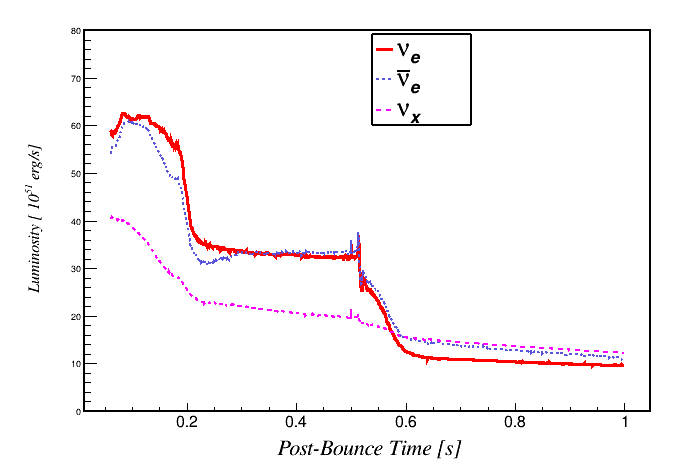 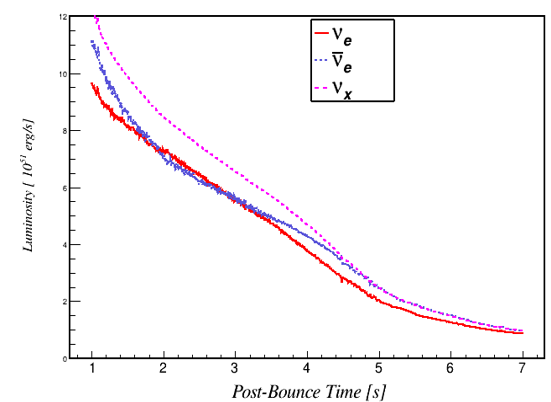 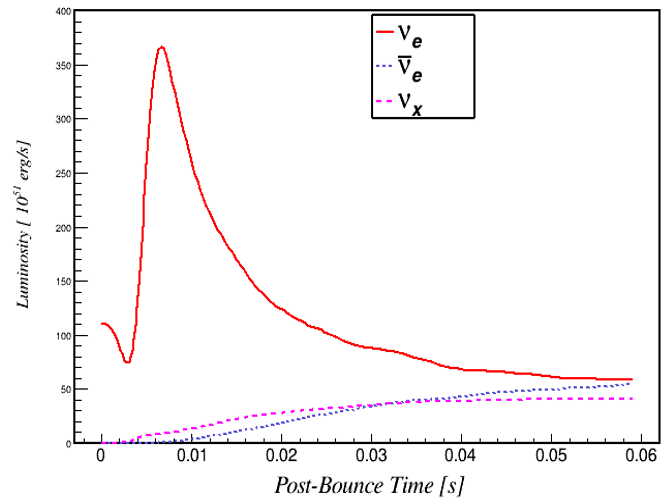 Luminosity [  1051 erg/s  ]
Luminosity [  1051 erg/s  ]
Luminosity [  1051 erg/s  ]
Cool down
Accretion
Neutronization
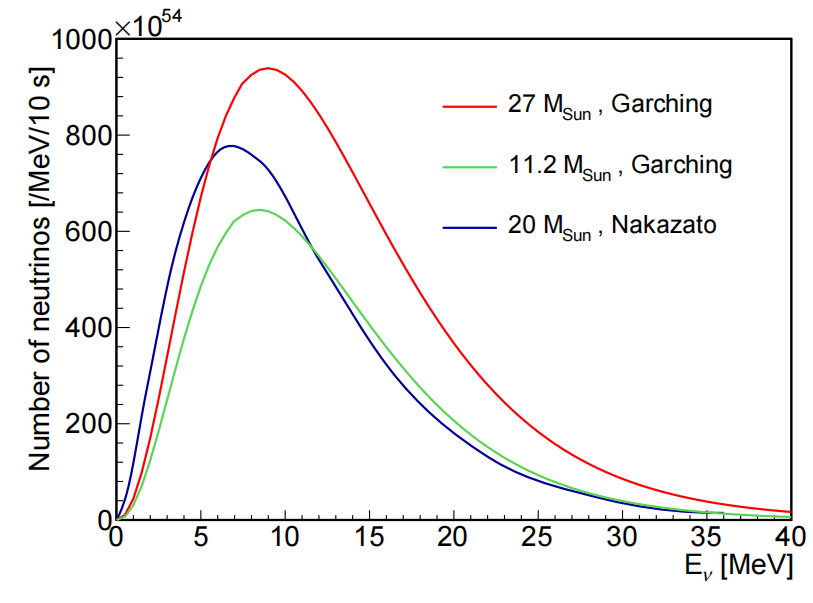 For Garching model, it can be characterized using Keil-Raffelt-Janka (KRJ) parametrization:
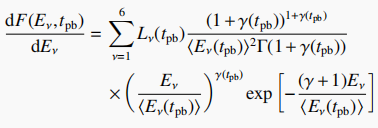 11
(PASCOS 2024@Vietnam)
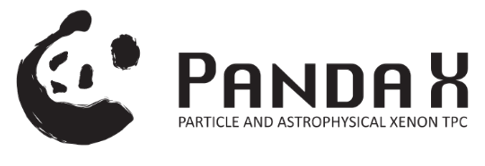 Signal spectrum in liquid xenon detectors
The differential event rate :
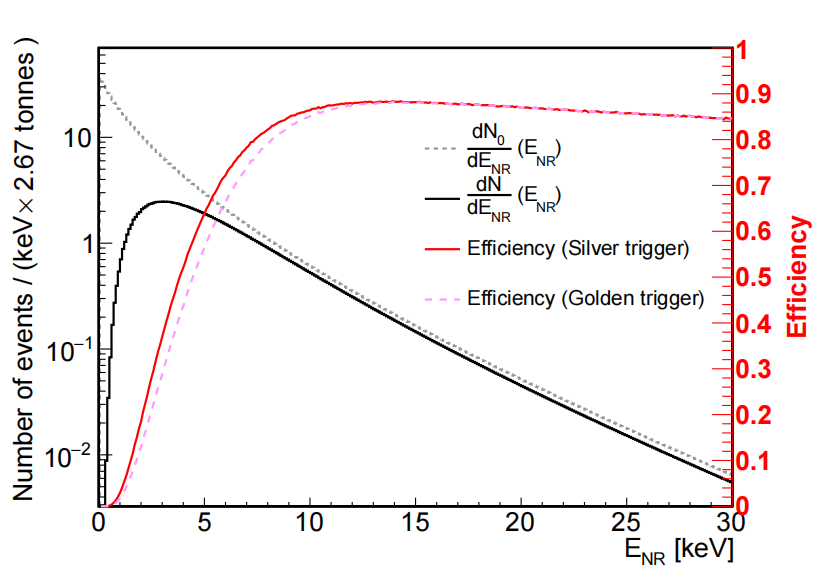 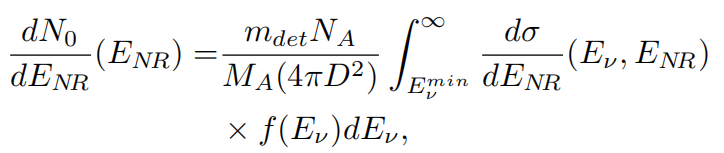 Considering  the  detection  efficiency:
The red (pink) line corresponds to silver (golden) trigger.
Chinese Physics C Vol. 48, No. 073022 (2024) 
[arXiv:2403.06220]
12
(PASCOS 2024@Vietnam)
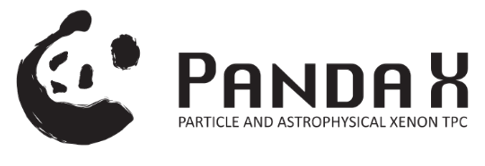 SN off-line trigger system of PandaX-4T
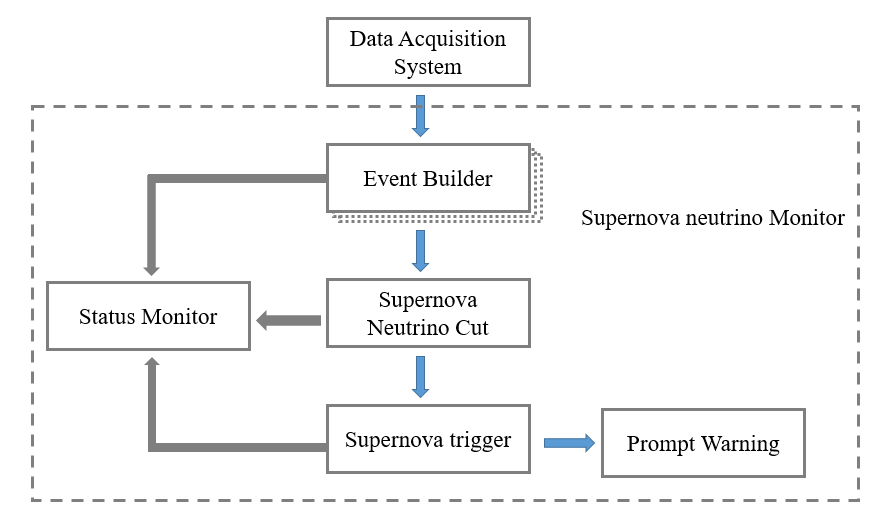 Level 1: Preliminary filter to event builder
Level 2: Apply data quality selection to reduce background
Level 3: The trigger algorithm to search alarm signal
The entire process takes several minutes for each individual file on average.
13
(PASCOS 2024@Vietnam)
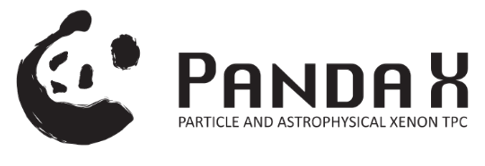 Estimation of  false alert rate & trigger efficiency
Trigger probability:
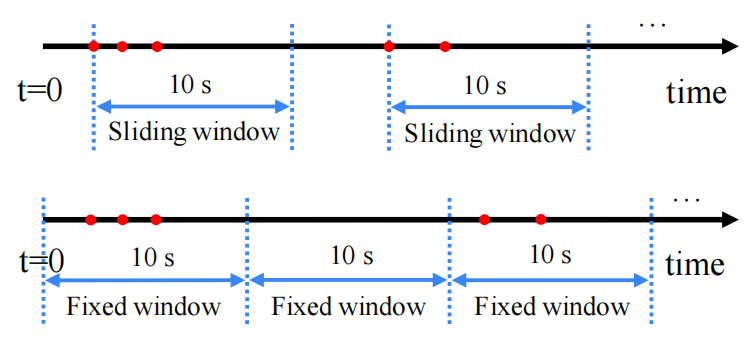 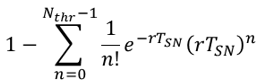 The  false alert rate per week
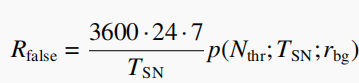 The  signal trigger efficiency
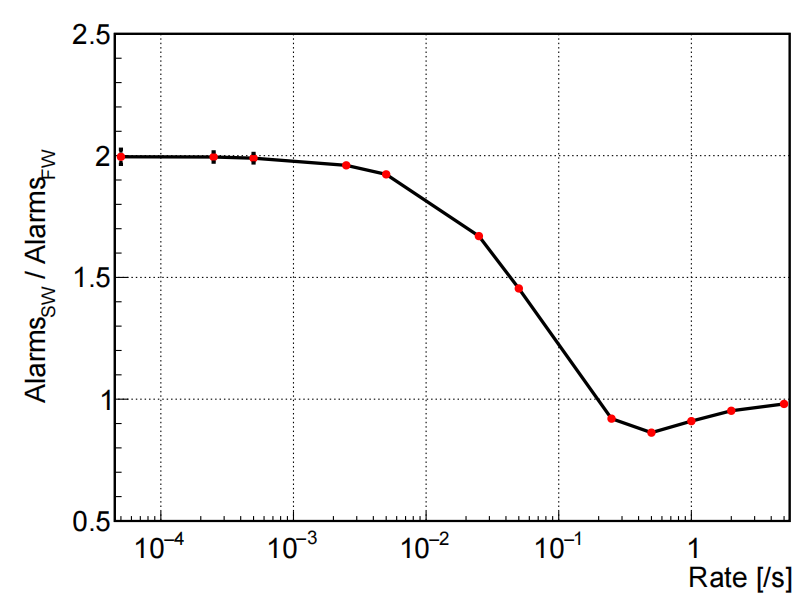 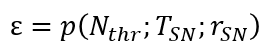 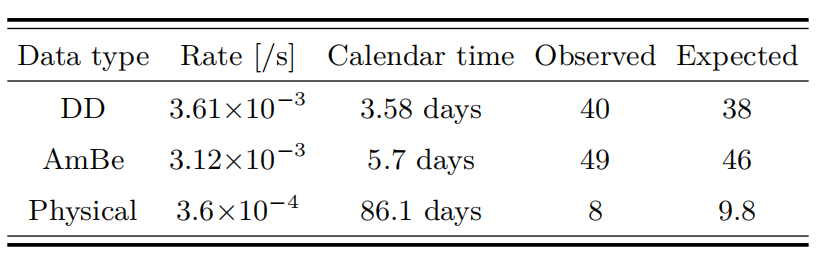 14
(PASCOS 2024@Vietnam)
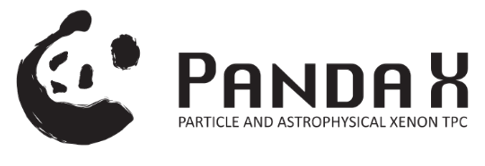 The detection probability of the SN explosions
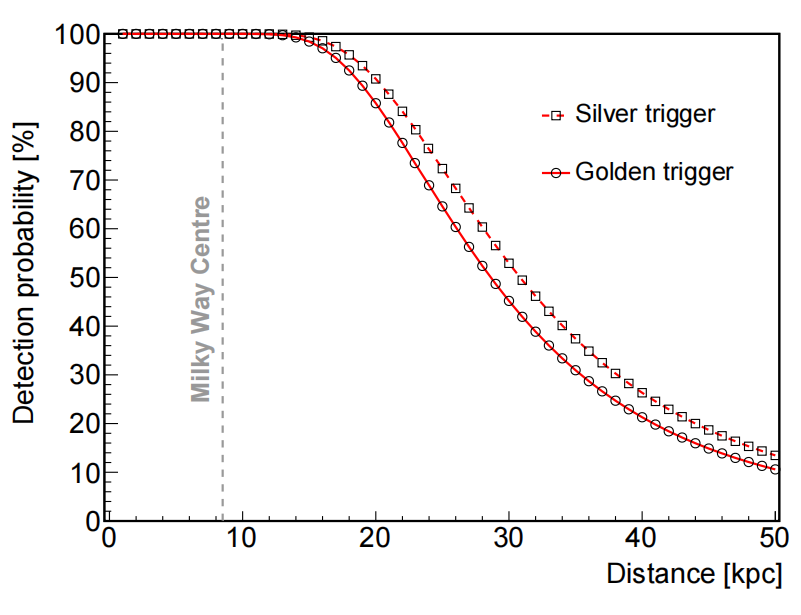 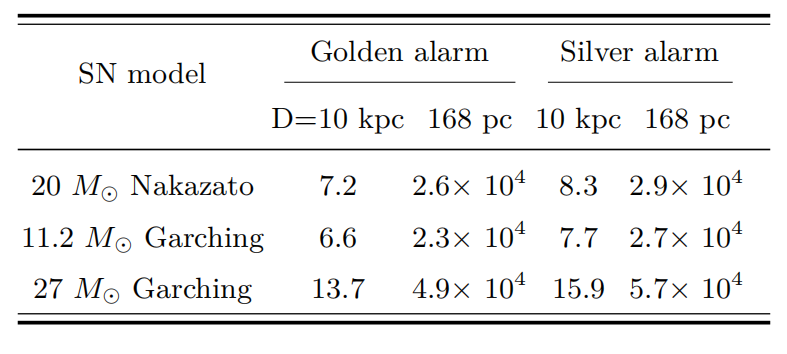 Golden alarm : false alert rate one per month
Silver alarm : one per week
10 kpc: ~distance to center of the Milky Way 
168 pc: ~distance to Betelgeuse
The probability of detecting SN explosions at different distances.
15
(PASCOS 2024@Vietnam)
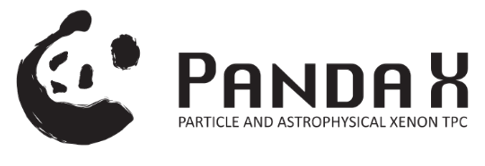 Summary & future prospects
SN explosions neutrino signals are studied. 


SN off-line trigger algorithm is built.
The relevant electronics is being designed.
Pandax-4T will apply to join SNEWS.
PandaX-xT ( ~40-tonne liquid xenon) has been proposed.
16
(PASCOS 2024@Vietnam)
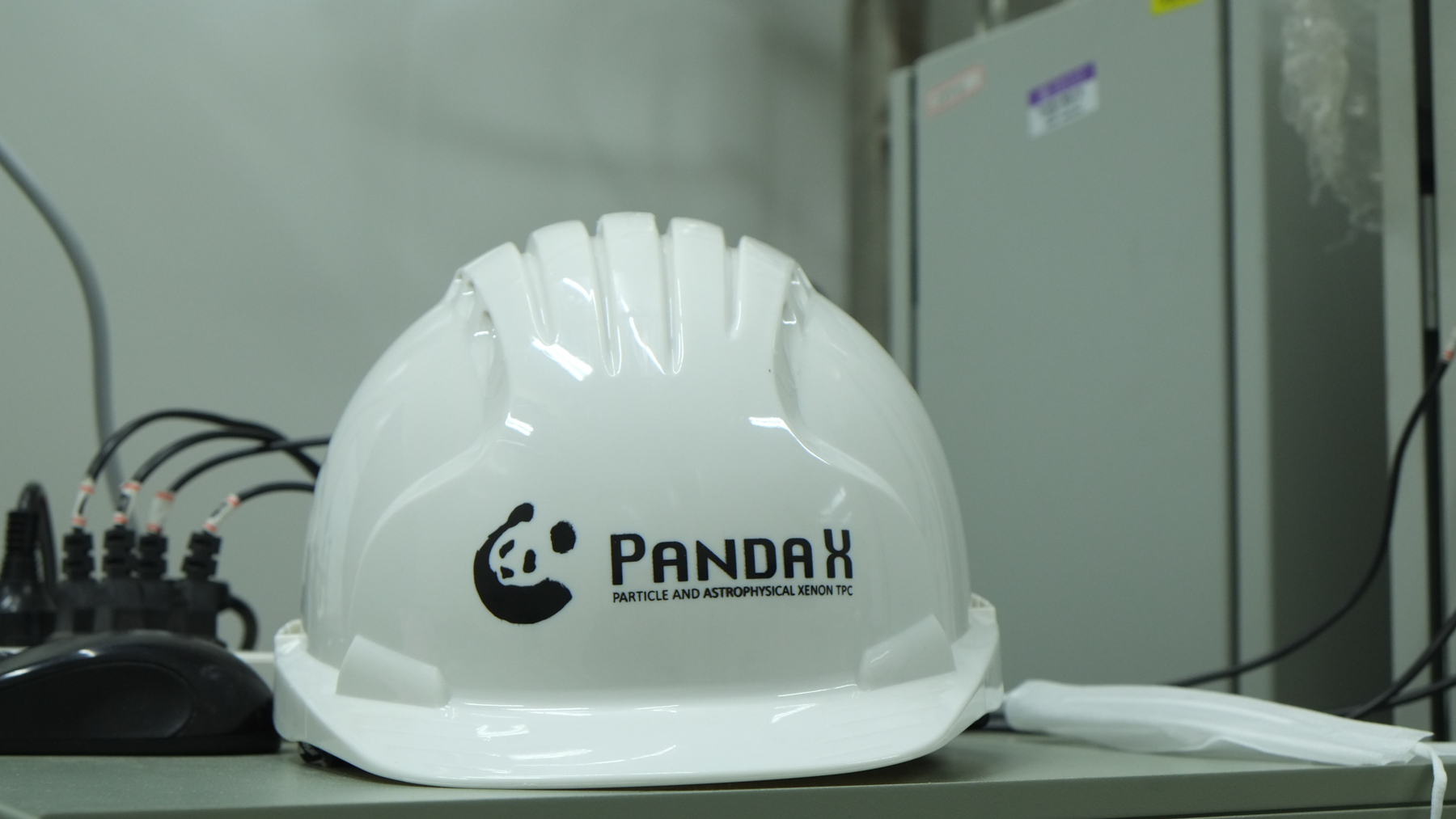 Thank you!Stay tuned!